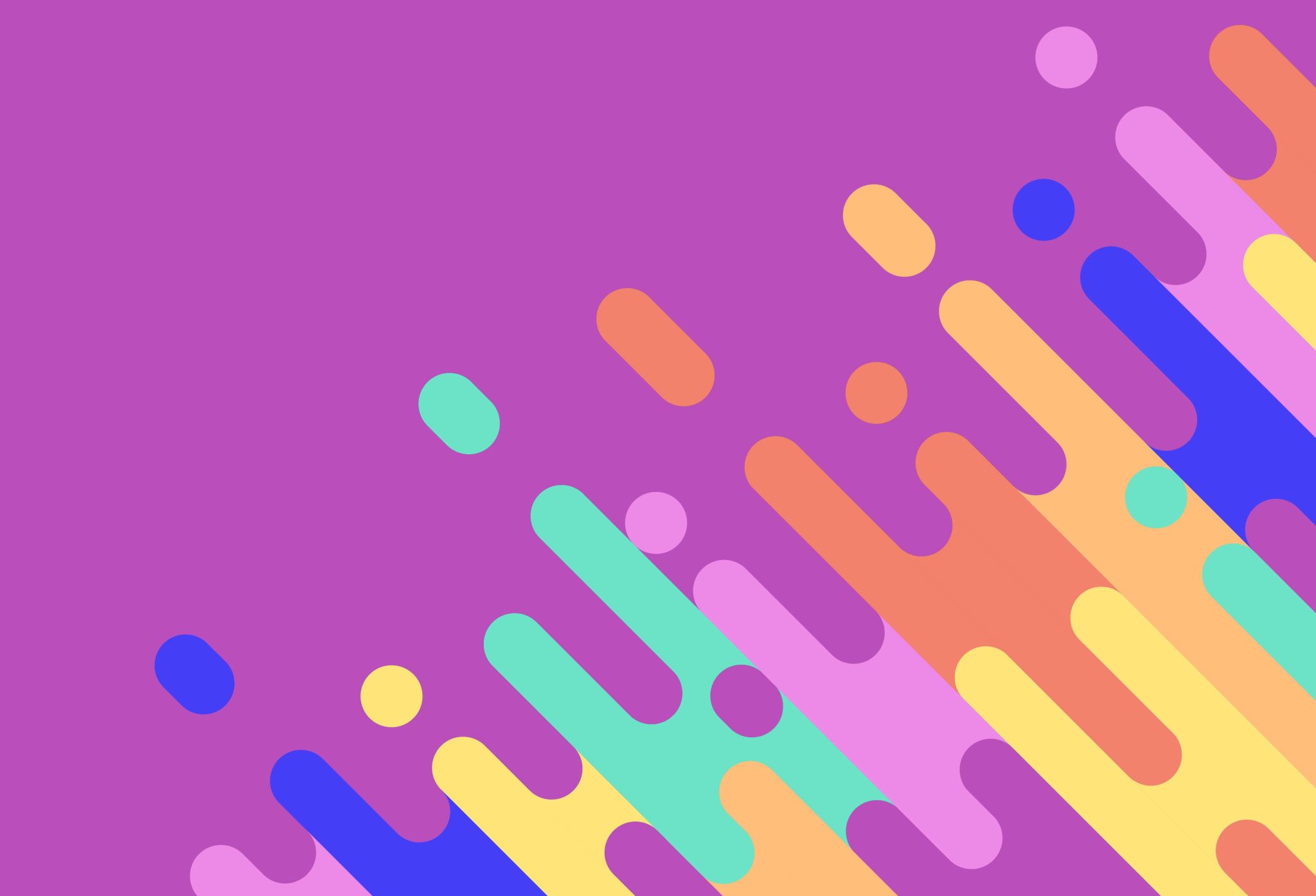 Deti utečencov v škole – prvé kroky
Elena Gallová Kriglerová
CVEK 
kriglerova@cvek.sk
0908 715 419
Kultúrny šok ako reakcia na nové prostredie
Fázy kultúrneho šoku
1. Úľava – dieťa konečne nemusí myslieť len na svoju situáciu, je v novom prostredí, záujem spolužiakov, pozornosť učiteľov 
2. Kríza – veci nejdú tak, ako si predstavovalo, všetko je iné, nerozumie jazyku, nevie, ako funguje škola, nevie sa v nej orientovať, je mu zima/teplo, nechutí mu jesť, začína pociťovať frustráciu a strach, môže pôsobiť lenivo alebo aj nepriateľsky 
3. Prispôsobenie a reorientácia – kľúčová fáza, v ktorej môžu učitelia najviac pomôcť, dieťa potrebuje opäť cítiť, že niekam patrí
4. Zapojenie – po zvládnutej 3. fáze sa dieťa začína v škole cítiť dobre, je súčasťou kolektívu, začína prijímať pravidlá novej školy a podobne

Viac info na: https://www.kapacity.sk/informacia/kulturny-sok/
Čo môže pomôcť v prvých dňoch – rozhovor
Ak je možné, je dobré uskutočniť rozhovor s dieťaťom a matkou ešte pred nástupom do školy (nadviazať kontakt a získať dôveru)
Ideálne využiť tlmočníka alebo použiť jazyk, ktorému rozumejú obe strany
Cieľ –spoznať osobnosť, záľuby, záujmy, skúsenosti
Prostredie – neformálne, mimo vyučovania, dôverné, dostatok času
Typy otázok
Čo môže pomôcť v prvých dňoch – orientácia v škole a školskom systéme
Prechádzka po škole – jedáleň, toalety, školský dvor, triedy, knižnica – čokoľvek, čo pomôže dieťaťu zorientovať sa
Veľmi pomáha označiť najdôležitejšie „body“ v škole aj v ukrajinčine 
Adaptačný koordinátor – dôverná dospelá osoba pre deti, za kým môžu ísť, ak čokoľvek potrebujú (ideálne ak hovorí jazykom detí) 
Informačný leták pre rodičov o fungovaní školy (základné info, začiatok a koniec vyučovania, prestávky, základné pravidlá)
Tipy pre lepšiu orientáciu v škole
Identifikačná kartička – meno žiaka, trieda, triedny učiteľ, kontaktná osoba (môžu si pripraviť všetci žiaci v triede spolu)
Mapka školy – orientácia v priestore + prvá slovná zásoba (v ukrajinčine aj slovenčine) 
Komunikačné kartičky – keď ešte neovláda jazyk, môže ich používať (hlad, smäd, toaleta, pocity, ceruzka, papier, kniha)
Príprava triedy
Diskusia s deťmi o tom, že príde nový spolužiak (ako mu vieme pomôcť? Čo asi bude potrebovať? Čo bude preňho ťažké a ako mu vieme pomôcť?)
Patróni – kto by bol ochotný pomáhať novému spolužiakovi (dôležité rotovať, aby nebol vyvíjaný príliš veľký tlak na jedno dieťa)
Úvodné predstavenie – najlepšie spoločné, rozhodne nie pred tabuľou (napr. sedenie v kruhu) 
Deti by sa mohli už pred príchodom nového spolužiaka naučiť zopár fráz v ukrajinčine 
Hľadať spoločné záujmy a záľuby – to ich môže zblížiť najviac (speváci, futbalové kluby, filmy, seriály)
Kultúrna citlivosť
Ukrajinské deti nemajú toľko kultúrnych odlišností, ako iné, napriek tomu však treba, aby sme boli citliví na ich špecifiká
Kontakt s vlastným jazykom pomáha – umožnite im prejavovať sa v ukrajinčine, aspoň v prvých týždňoch, potrebujú mať pocit, že tam patria a že sa nemusia hanbiť za svoju identitu
Krúžok – môžete mať na škole krúžok ukrajinčiny, kde budú tieto deti aktívnejšie – môžu učiť ostatné ukrajinské frázy 
Umožnite im nosiť do školy „svoje“ hračky, knižky, 
Vytvorte im priestor a čas na chvíle „ticha“ – ak sa budú javiť že je toho na ne veľa
Užitočné dokumenty
Destoro pre školy o vzdelávaní detí cudzincov: https://www.nadaciamilanasimecku.sk/files/documents/1013-desatoro%20pre%20skoly_cvek_%20nms.pdf
Žáci s odlišným mateřským jazykem - https://www.inkluzivniskola.cz/sites/default/files/uploaded/zaci_s_omj_v_ceskych_skolach_0.pdf 
UNHCR – trauma a stres u detí utečencov Strhttps://www.unhcr.org/sk/wp-content/uploads/sites/24/2020/04/SK-PDF-UNHCR-Guidance-on-Stress-and-Trauma.pdf
SPU -https://www.statpedu.sk/sk/vyskum/vzdelavanie-deti-cudzincov/adaptacia-ziaka/